Флаг Российской Федерации. История и современность.
Россия святая! Для славных походов
                     Веками растишь ты своих сыновей, 
                      Во благо России, для счастья народа
                                      Под флагом державным встречаешь гостей.
                              В грозные годы ты в битве с врагами
                Меч свой ковала в суровом бою, 
                Символ победный, святое знамя, 
                                Ты в сердце хранишь, как святыню свою.
                        В мирные будни во славу России
                         Реет победный твой стяг над страной.
                Вместе с нами ты - грозная сила,
                          А сердцем всегда мы навеки с тобой!
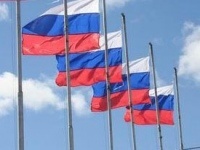 Юным патриотам
Знаешь ли ты, сколько в мире государств?
                                                Почти двести!
            Даже одно перечисление их названий заняло бы очень много времени.
               Если спросить людей, живущих в этих странах, что они считают символами своей Родины, то ответы будут самые разные. Для одних это море или горы, для других- древние пирамиды, для третьих- экзотическая природа. Но у всех стран без исключения есть ещё и официальные символы, которые называются государственными: герб, флаг и гимн. Они служат как бы опознавательными знаками государства и выражают главную идею, объединяющую его граждан.  Чтобы понять эту идею, надо уметь читать государственные символы, знать их историю.
                                Что мы знаем  о нашем флаге?
                Слово «флаг» греческого происхождения, в греческом языке оно означало «сжигать, гореть, озарять».
«Червчатый, белый и лазоревый»
Есть такое понятие- «национальные цвета». Как правило именно они и составляют цветовую основу государственного флага. В России до 17 века такого флага не было. Впервые вопрос о наших национальных  цветах возник в 1667 году, когда завершалось  строительство первого русского корабля  «Орёл».
                                                   Царь Алексей  Михайлович повелел
                                                  для корабельного знамени дать «тафту 
                                                  червчатую (красную), белую и лазореву    
                                                  (светло-синюю)» .
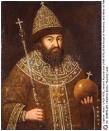 В 1668 году «Орёл» был спущен на воду, и над ним взвились 3 флага. По одной из версий на них посередине был синий крест, а по диагонали- красные и белые  углы.
    Как видишь, совсем не  похоже на наш нынешний флаг.  Долгое время флаги в России использовались только на флоте.
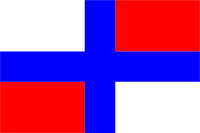 Андреевский флаг
На первых русских кораблях был поднят трёхцветный бело-сине-красный флаг.  Но уже в самом начале 18 века Пётр 1 ввёл на военном флоте особый флаг- белое полотнище с диагональным синим крестом. На кресте такой формы язычниками был распят один из учеников Христа- святой апостол Андрей Первозванный, поэтому крест называется Андреевским. Такое же название получил и флаг. Во время революции 1917 года Андреевский флаг был отменён, но на кораблях Белого движения он сохранялся до конца Гражданской войны. В Советское время бело-синее сочетание цветов Андреевского флага повторилось во флаге Военно-Морского флота СССР.
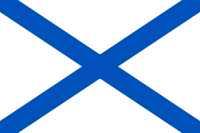 В 1992 году указом первого президента России  Бориса Николаевича Ельцина Андреевский флаг был возвращён российскому Военно-Морскому флоту.
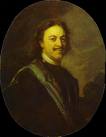 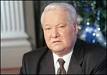 «Флаг Андреевский пленяет
           Наш корабль боевой.
         Он и нам напоминает,
         Как ходили деды в бой».
Рождение флага Российской Федерации
Впервые знакомое нам расположение бело-сине-красных цветов ввёл Пётр 1 в 1692 году. С этого времени бело-сине- красный флаг стали применять и на флоте, и в сухопутных войсках. Позднее этот флаг закрепили за торговым флотом.
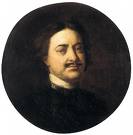 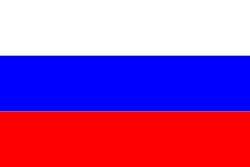 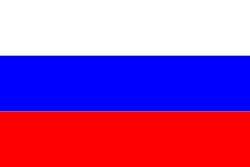 Флаг России  с 1858 по 1883 годы
В 1858 году Александр 2 утверждает в качестве государственного флага чёрно-жёлто-белое полотнище.
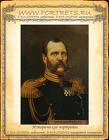 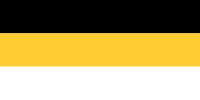 Второе рождение флага
Петровский бело-сине-красный триколор снова стал главным флагом страны в 1883 году по указу императора Александра 3. Император недолюбливал Германию, а чёрный, жёлтый и белый цвета были традиционными именно для Германии.
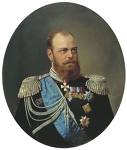 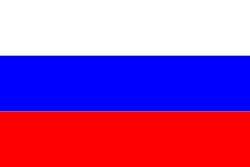 Что означают три цвета Российского флага?
Белый цвет издавна символизирует чистоту и правду. Белыми наш народ  в старину называл свою веру, царя и Отечество. Этот цвет считается свободным и открытым.
          Голубой (синий)- цвет Богородицы, символ верности.
           Красный цвет на Руси всегда был символом отваги и героизма.
                Цвет полос нашего флага несёт в себе не только глубокий смысл, но и связан с народными представлениями о красоте. Русские крестьяне часто использовали эти цвета в своей одежде и для украшения домов. Замечаем мы эти цвета и в русской архитектуре, например, белые соборы и красные стены Московского Кремля, нарядное сочетание синего и белого в убранстве Екатерининского дворца в Царском селе под Санкт-Петербургом.
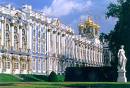 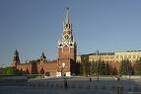 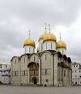 Советское знамя
В 1917 году символом революционной борьбы
     становится красный флаг. После образования СССР
      (Союза советских социалистических республик)  
     на красном флаге в левом верхнем  углу было помещено изображение серпа и молота, закреплённое Конституцией 1924 года.                                                                          Флаг СССР                                                        
                                                                                  (1923-1991 г.г.)
                  Государственные флаги Российской СФСР 
      
                                                                                                              

            (1918-1937 г.г.)                         (1934-1954 г.г.)             (1954-1991 г.г.)
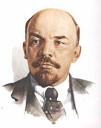 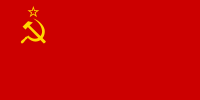 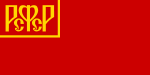 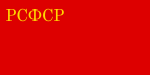 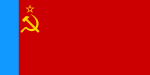 Третье рождение
Национальный символ России-  трёхцветный флаг насчитывает 300- летнюю  историю. Указом первого президента России Бориса Николаевича  Ельцина от 11.12.1993 года утверждено Положение о флаге Российской Федерации. Согласно этому Положению, государственный флаг представляет собой прямоугольное полотнище из трёх равновеликих горизонтальных полос: верхнее- белого, среднее- синего, нижнее- красного цветов. Соотношение ширины флага к его длине- 2:3. 
             22 августа 1994 года был установлен праздник – День государственного флага Российской Федерации.
              Три века прожил народ России под этим флагом. За это время были созданы могучее государство и великая культура, которыми мы вправе гордиться и наследницей которых стала Российская Федерация. 
          

        
 Любите свою Родину, растите достойными гражданами своей страны!
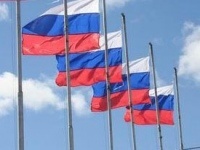 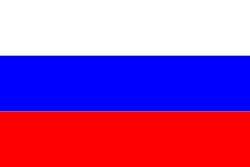 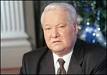 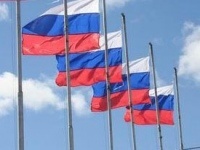